Concurrent Data StructuresConcurrent Algorithms 2017
Igor Zablotchi


(based in part on slides by Tudor David and Vasileios Trigonakis)
Data Structures (DSs)
Constructs for efficiently storing and retrieving data
Different types: lists, hash tables, trees, queues, …
Accessed through the DS interface
Depends on the DS type, but always includes
Store an element
Retrieve an element
Element
Set: just one value
Map: key/value pair
Concurrent Data Structures (CDSs)
Concurrently accessed by multiple threads
Through the CDS interface  linearizable operations!

Really important on multi-cores
Used in most software systems
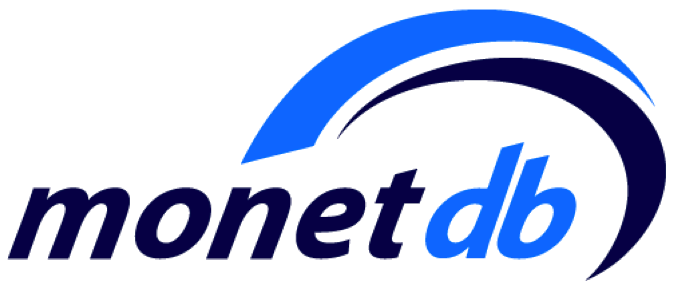 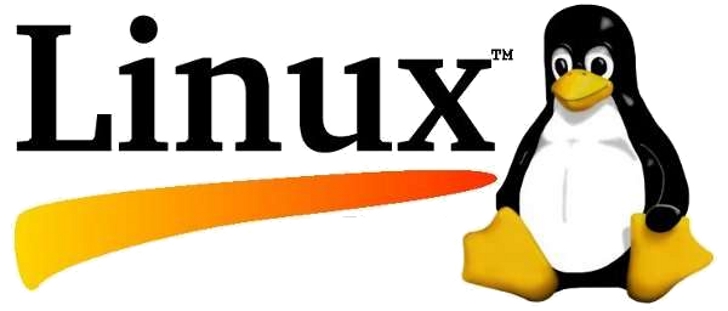 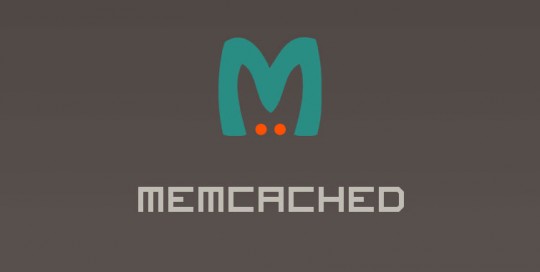 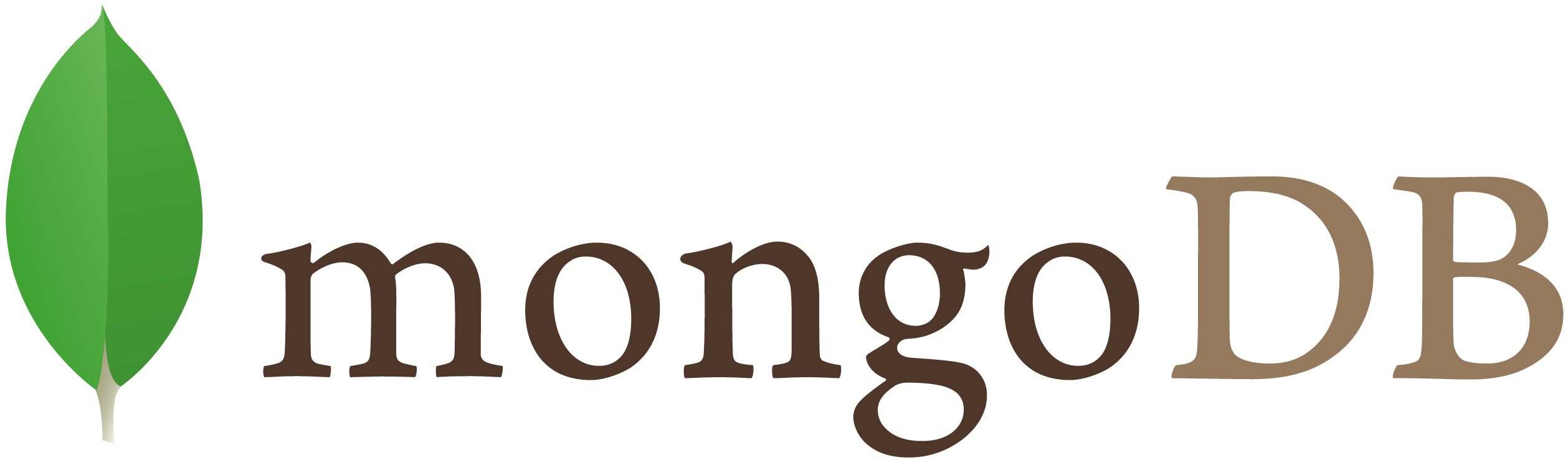 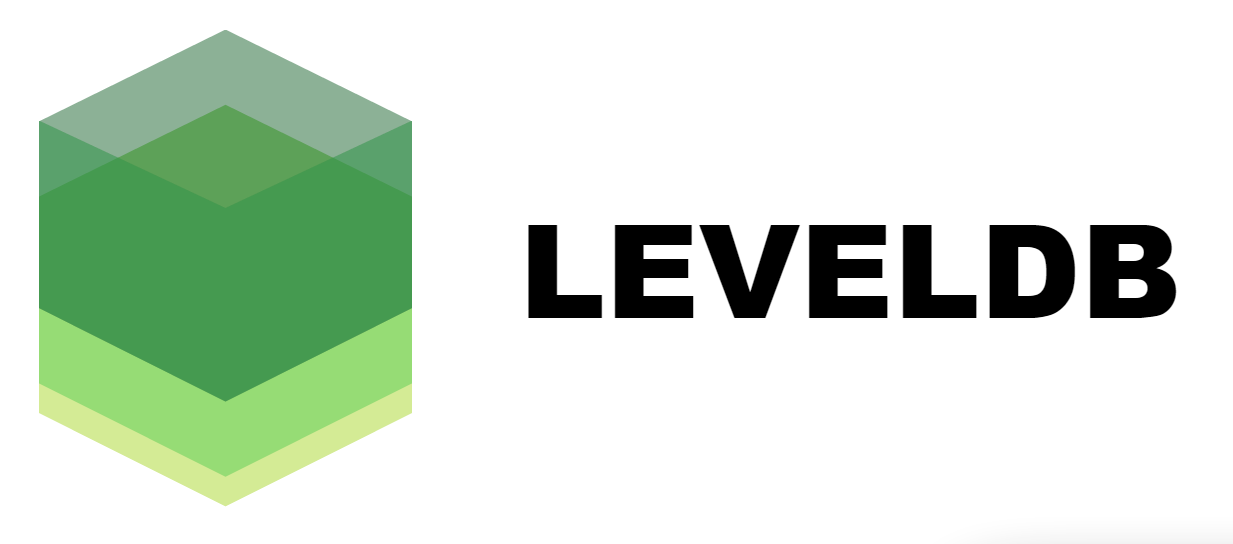 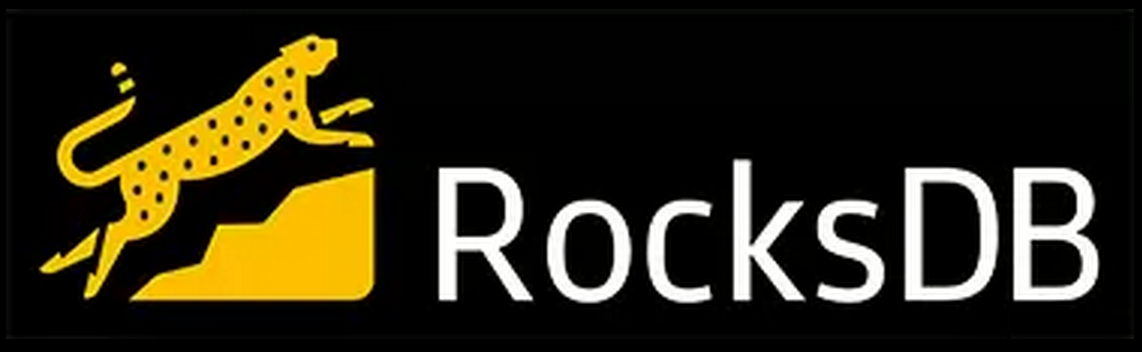 What do we care about in practice?
Progress of individual operations - sometimes
More often:
Number of operations per second (throughput)
The evolution of throughput as we increase the number of threads (scalability)
DS Example: Linked List
delete(6)
1
2
3
5
6
8
4
insert(4)
A sequence of elements (nodes)
Interface
search (aka contains)
insert
remove (aka delete)
struct node
{
  value_t value;
  struct node* next;
};
Search Data Structures
Interface
search
insert
remove
Semantics
read-only
read-only
read-only
read-write
update(k)
updates
parse(k)
modify(k)
search(k)
k
Concurrency Control
How threads synchronize their writes to the shared memory (e.g., nodes)
Locks
CAS
Transactional memory
Optimistic vs. Pessimistic Concurrency
20-core Xeon
1024 elements
traverse
traverse
lock
lock
lock
lock
optimistic
pessimistic
(Lesson1) Optimistic concurrency is the only way to get scalability
Tools for Optimistic Concurrency Control (OCC)
RCU: slow in the presence of updates
(also a memory reclamation scheme)
STM: slow in general
HTM: not ubiquitous, not very fast (yet)

Wait-free algorithms: slow in general
(Optimistic) Lock-free algorithms: 
Optimistic lock-based algorithms: 
We either need a lock-free or an optimistic lock-based algorithm
Parenthesis: Target platform
2-socket Intel Xeon E5-2680 v2 Ivy Bridge
20 cores @ 2.8 GHz, 40 hyper-threads
25 MB LLC (per socket)
256GB RAM
c
c
c
c
c
c
c
c
c
c
c
c
c
c
c
c
c
c
c
c
Concurrent Linked Lists – 5% Updates
1024 elements
5% updates
Wait-free algorithm is slow 
Optimistic Concurrency in Data Structures
operation
optimistic prepare
perform
optimistic prepare(non-synchronized)
perform(synchronized)
Pattern
validate(synchronized)
failed
detect conflicting concurrent operations
find insertion spot
validate
Example
linked list
insert
insert
Validation plays a key role in concurrent data structures
Validation in Concurrent Data Structures
Lock-free: atomic operations


marking pointers, flags, helping, …
Lock-based: lock  validate



flags, pointer reversal, parsing twice, …
optimistic prepare
optimistic prepare
failed
lock
validate & perform (atomic ops)
validate
perform
unlock
unlock
failed
Validation is what differentiates algorithms
Let’s design two concurrent linked lists:	A lock-free and a lock-based
Lock-free Sorted Linked List: Naïve
find modification spot
find modification spot
find spot
CAS
CAS
return
Insert
Delete
Search
Is this a correct (linearizable) linked list?
Lock-free Sorted Linked List: Naïve – Incorrect
What is the problem?
Insert involves one existing node;
Delete involves two existing nodes
P1:CAS
P0:CAS
P0: Insert(x)P1: Delete(y)
y
Lost update!
P0: find modification spot
P1: find modification spot
x
How can we fix the problem?
Lock-free Sorted Linked List: Fix
Idea! To delete a node, make it unusable first… 
Mark it for deletion so that
You fail marking if someone changes next pointer;
An insertion fails if the predecessor node is marked.
In other words: delete in two steps
Mark for deletion; and then
Physical deletion
find modification spot
2. CAS(remove)
1. CAS(mark)
Delete(y)
y
1. Failing Deletion (Marking)
P1:CAS(mark)  false
P0:CAS
P0: Insert(x)P1: Delete(y)
y
Upon failure  restart the operation 
Restarting is part of “all” state-of-the-art-data structures
P0: find modification spot
P1: find modification spot
x
1. Failing Insertion due to Marked Node
P1:CAS(remove)
P1:CAS(mark)
P0:CAS  false
P0: Insert(x)P1: Delete(y)
y
Upon failure  restart the operation 
Restarting is part of “all” state-of-the-art-data structures
P0: find modification spot
P1: find modification spot
How can we implement marking?
Implementing Marking (C Style)
Pointers in 64 bit architectures
Word aligned - 8 bit aligned!
next pointer
0
0
0
node
boolean mark(node_t* n)
	uintptr_t unmarked = n->next & ~0x1L;
	uintptr_t marked   = n->next | 0x1L;
	return CAS(&n->next, unmarked, marked) == unmarked;
Lock-free List: Putting Everything Together
Traversal: traverse (requires unmarking nodes)
Search: traverse
Insert: traverse  CAS to insert
Delete: traverse  CAS to mark  CAS to remove

Garbage (marked) nodes
Cleanup while traversing(helping in this course’s terms)
What happers if this CAS fails??
A pragmatic implementation of lock-free linked lists
What is not Perfect with the Lock-free List?
Garbage nodes
Increase path length; and
Increase complexity if (is_marked_node(n)) …
Unmarking every single pointer
Increase complexitycurr = get_unmark_ref(curr->next)
Can we simplify the design with locks?
Lock-based Sorted Linked List: Naïve
lock
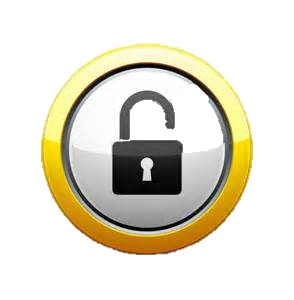 find modification spot
find modification spot
find spot
return
Insert
Delete
Search
lock(target)
lock(predecessor)
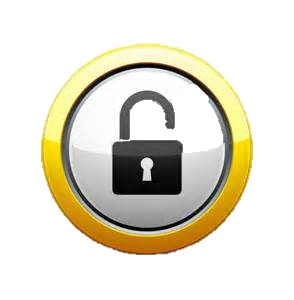 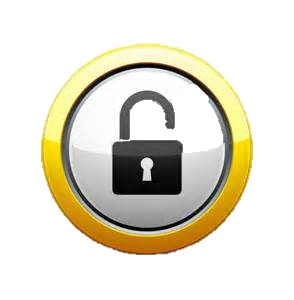 Is this a correct (linearizable) linked list?
Lock-based List: Validate After Locking
validate !pred->marked && pred->next did not change
lock
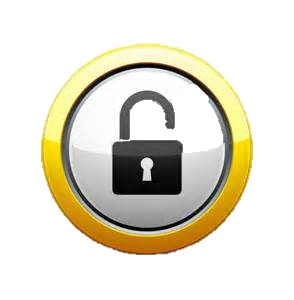 find modification spot
find modification spot
find spot
return
mark(curr)
Insert
Delete
Search
lock(curr)
lock(predecessor)
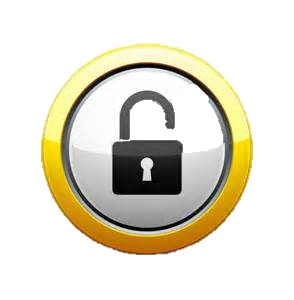 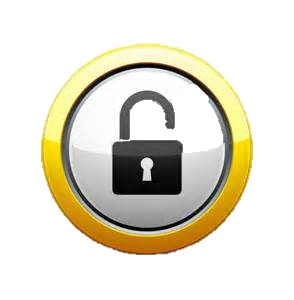 !pred->marked && !curr->marked && pred->next did not change
Concurrent Linked Lists – 0% updates
1024 elements
0% updates
Just because the lock-based is not unmarking!
(Lesson2) Sequential complexity matters  Simplicity 
Another DS Example: the Skiplist
The linked list is:
Easy to understand/design
But slow: O(n) for search, insert & remove
A good alternative: the binary search tree (BST)
O(log(n)) search, insert & remove if balanced (else O(n))
Needs rebalancing: slow
An even better alternative: the skiplist
O(log(n)) search, insert & remove
Builds on the simplicity of the linked list
No need to rebalance
Skiplist Overview
Linked list:
One next pointer per node
Skiplist:
Multiple levels of pointers per node
…
Level 1
node
Level 0
node
Skiplist Overview
12
1
3
5
7
10
Each node has a random number of levels
Higher levels are shortcuts for lower levels
Searching in a Skiplist
12
1
3
5
7
10
We’re searching for 7!
Inserting in a Skiplist (single-threaded)
12
1
3
5
10
7
We want to insert 7
Deleting from a Skiplist (single-threaded)
12
1
3
5
7
10
We want to delete 7
Let’s design a lock-free skiplist!
Lock-free Skiplist – Searches
Similar to the single-threaded case
Search for the element on every level, starting with the topmost level
Element is in the skiplist if present on level 0.
12
1
3
5
7
10
Lock-free Skiplist – Insert
Randomly choose number of levels of new node
Find predecessors and successors for new element
Set element’s next pointers to successors
Atomically link element into level 0 (lin. point)
Link element into higher levels, one by one
12
1
3
5
10
7
Lock-free Skiplist – Delete
Find predecessors and successors for element
Atomically mark element’s next pointers one by one, starting from top
Atomically mark bottom level next pointer (lin. point)
Unlink marked node from all levels
12
1
3
5
7
10
Optimistic Concurrency Control: Summary
Lock-free: atomic operations


marking pointers, flags, helping, …
Lock-based: lock  validate



flags, pointer reversal, parsing twice, …
optimistic prepare
optimistic prepare
failed
lock
validate & perform (atomic ops)
validate
perform
unlock
unlock
failed
Summary
Concurrent data structures are very important
Optimistic concurrency necessary for scalability
Only recently a lot of active work for CDSs
Word of caution: lock-based algorithms
Search data structures   
Queues, stacks, counters, ... 